GOHERR: Kick-off 20-22 April 2015; Helsinki
WP 3: Scenarios and management objectives
Simo Sarkki & Timo P. Karjalainen
Simo.sarkki@oulu.fi 
Timo.p.karjalainen@oulu.fi
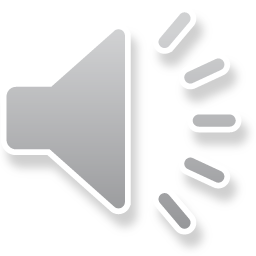 People working in WP 3
Leader of the WP 3: Dr. Timo P. Karjalainen

Postdoc researcher in WP 3: Dr. Simo Sarkki

PhD Student in WP 3: Msc. Mia Pihlajamäki

These people are based in Thule Institute, University of Oulu
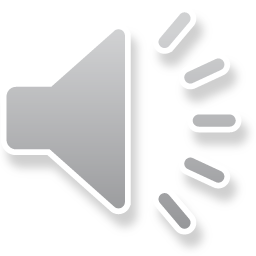 Thule Institute is a multidisciplinary research centre at the University of Oulu, which
studies environmental, northern and Arctic issues and natural resources

founds its research on a multidisciplinary research program and groups working in the program

multidisciplinary research themes are:
Climate Change Dynamics, Impacts and Adaptation
Human Health and Community Well-being
Sustainable Resources Management

takes part in national and international networks
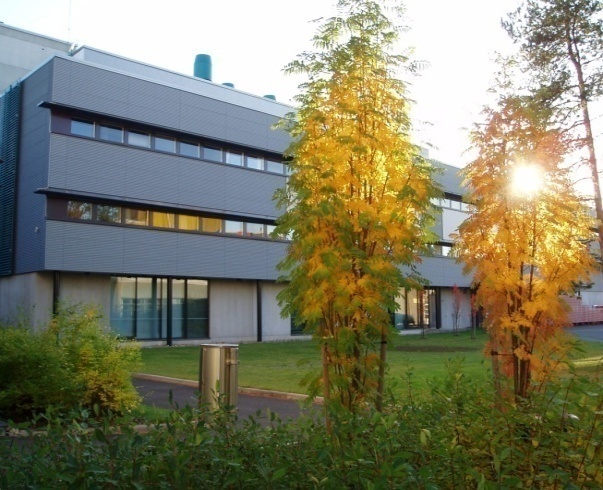 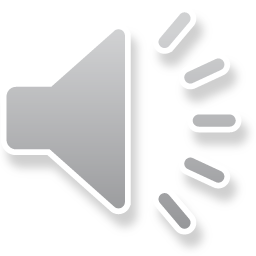 The Thule Institute in numbers (2013)
Staff
Staff working at the Thule Institute		60

Doctoral students in PhD program 		100	

Joint research positions			  	  5				

Research activities
Articles in scientific journals			65

Doctoral theses in research programmes and PhD programmes	   8

Arranged scientific conferences		  8

Arranged international cources		  8
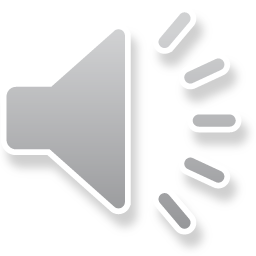 Objectives of WP 3
Define objectives for integrated salmon and herring policy and underlying values

Define Pathways for reaching the management objectives

Build exploratory future scenarios (e.g. to examine effects of ecosystem-based management on various trends linked to salmon and herring use and governance)

Identify future trends in euthropication and dioxin input in the Baltic Sea, and for the use of Baltic herring and salmon (for the decision support tool WP 6)
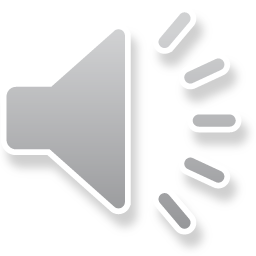 Some background
Need for reforms in Common Fisheries Policy leads to increasing demand to identify various objectives, prioritize them and search for integrative objectives that are able to balance economic, social and ecological goals in herring and salmon policy.

Knowledge gap: how holistic multi-level ecosystem-based management could look like and how it diverges from sectoral fisheries management?

Value-focused thinking method will be used to identify values behind operational objectives.

For exploring long term futures and pathways to objectives scenario tools will be used
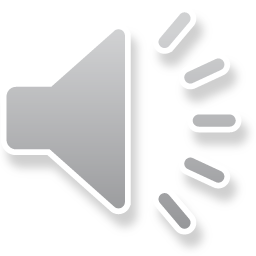 Value-focused thinking (Keeney 1992, 1996)
Conventional approaches to decision making focus on alternatives. 

Alternatives  are relevant only because they are means to achieve values. 

Thinking about decision situations should begin with values. 

Value-focused thinking describes and illustrates concepts and procedures for creating better alternatives: 
identifying decision opportunities more appealing than the decision problems, and articulating and using your fundamental values to guide and integrate decision making activities
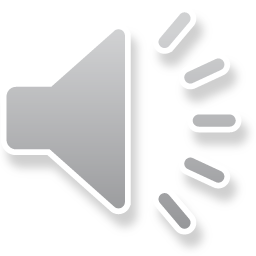 Task 3.1 Defining Desired future state and objectives for integrated salmon and herring policy (Month 12)
Views of multiple stakeholders on ecological, social, economic and human health related objectives

Literature Review of policy documents and literature (and using the expertise of the consortium) to identify various existing objectives

Questionnaire study by the interneet survey tool (Webropol) to study divergent objectives, prioritize them, and assess trends of relevant factors related to Baltic salmon and herring.

The results of questionnaire will be discussed and verified in stakeholder workshop (Month 10 ((Mention that this is joint WS with which WPs and note that we should start planning this WS in 22 April??). The workshop will also discuss and verify specific objectives that will be used in task 3.2.

Value-focused thinking is used to identify values behind specific management objectives.
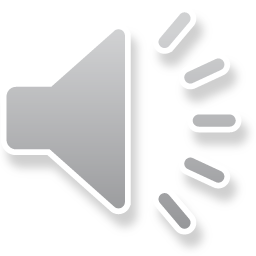 Task 3.2: Identifying desireble future paths to reach the objectives
The specific objectives identified in task 3 1 will be here used as a background for ”Backcasting” exercise.

Backcasting method (e.g. Robinson 2003) is used to define desireble future pathways to reach the objectives (including what changes are needed; who should change and how, and When); Provides view on plausible future processes towards objectives

Is backcasting done in workshop (Month 10, which is very crowded) or later???, and or later in participatory way (interviews??) or by expert assessment by project personel??
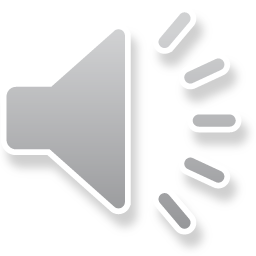 Task 3.3 Building scenarios
To estimate future trends in euthropihication, dioxin releases, the use of herring and salmon policy. This provides input for decision support tool (WP 6).

Exploratory scenarios for Baltic salmon and herring use and governance. 
Exploring how key uncertanities: e.g. Globalization vs. regionalisation; ecosystem based governance vs. sectoral governance (c.f. MA 2005), Mmultiple impacts on trends (e.g. in indicators: social, policy, environmental) related to salmon and herring.
Input for scenarios from literature reviews (also from WP 2), stakeholder interviews (WP 3 & 2), the work on dioxin (WP 5) and expert workshops??.
Seeking to identify effective adaptive actions (what pathways to objectives are likely to work in different futures) under each scenario.
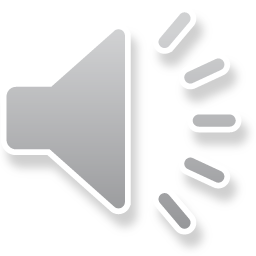 Deliverables
D 3.1 Report / MS (Month 14), objectives and outcomes of baltic salmon and herring governance processes.

D 3.2 Input for decision support model WP 6, (Month 16), estimating trends in euthropihication, dioxin releases, the use of herring and salmon policy. 

D 3.3 Report / MS (Month 20): Exploring plausible futures including potential effects of application of ecosystem based governance.

D 3.4 Report / MS (Month 24): Identifying normative future pathways via backcasting exercise and identifying adaptation measures under different exploratory scenarios.

D 3.5 Submitted MS, (Month 26): Developing scenario methodlogy in the context of complex multi-level fisheries governance.
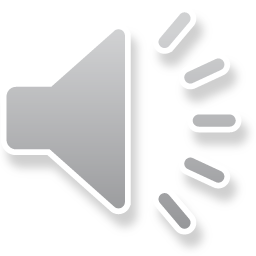 Issues to discuss on 22 April
The Expert stakeholder workshop in Month 10: multiple needs by various WPs, but what is Realistic in practice? Proactive planning needed!

What are the needs of WP 6 decision support tool for WP 3 and what other knowledge needs by other WPss, what are the deadlines and what kind of knowledge can be incorporated?

Other links between WPs: e.g. interviews, surveys and workshops designed for purposes of various WPs to enhance effectiveness.
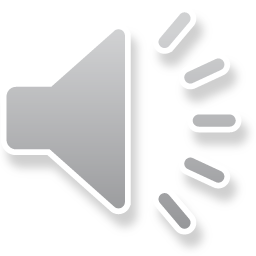